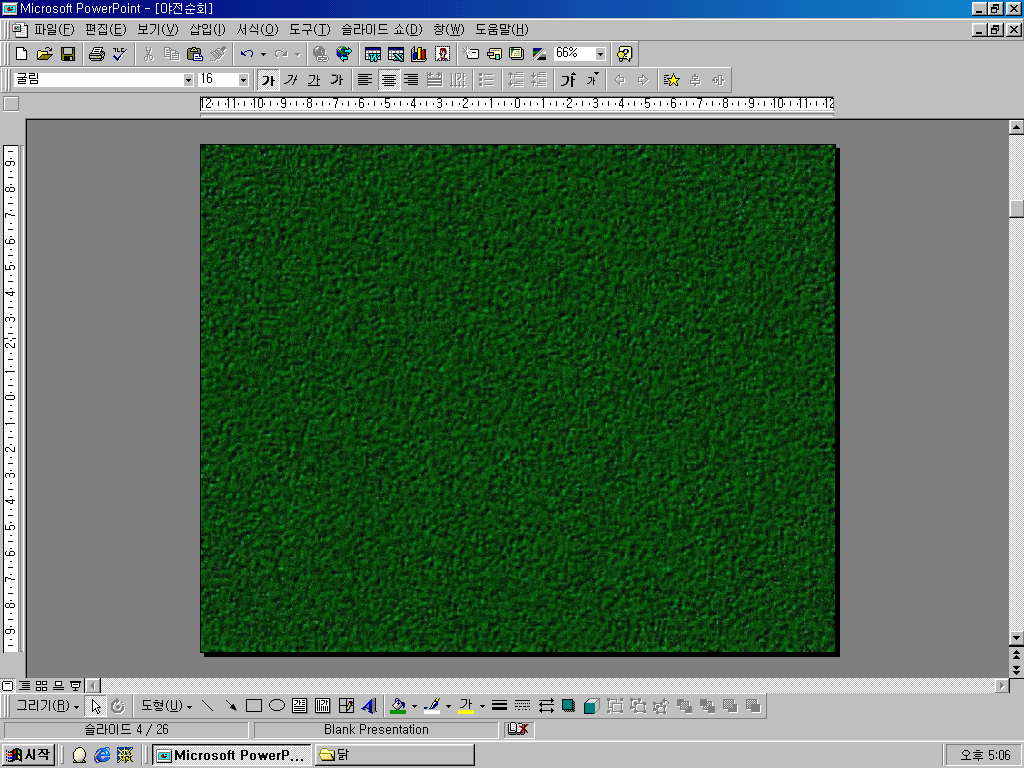 퀴  즈 2 1주차 강의내용 중
현대전의 신전략 개념을 정립한 독일의 대표적인 
     기동전을 000이라고 한다.
무기체계론
2주차
현대전은 군대나 무기 말고도 산업의 전반적인 물자가
     총 동원되는 전쟁입니다 이를 000이라고 합니다
3.  미래에는 어떤 무기체계가 가장 위협적일까요?
퀴  즈 1(1주차 강의 중)
근대전투에서 국민전, 섬멸전, 사단/군단 체계를 도입한
     프랑스의 전쟁영웅은 누구인가?
2.  미래 군사기술의 원천 중 IT, NT, 그리고 ?가 있나?
전장공간은 지상 →해상 → 공중 → 우주 → 그리고 
     어떤공간으로 발전하고 있나요?
제 3절 무기체계의 정의
1. 무기체계의 개념
■ 협의 개념 : 무기 자체
■ 광의 개념 : 무기 + 물적요소 + 인적요소
■ 시스템(SYSTEM) : 구성요소들이 함께 협력할 때 기능을 
                            발휘하는 것
부여된 임무를 달성하기 위해 주 임무 무기와 이에 관련된 인력, 보조장비, 
지원시설 및 정비기술, 군수지원, 전략/전술, 교육훈련 등이 통합된 전체의 체계
무기체계의 다양성 (Diversification)
무기체계의 복잡성 (Complexity)
무기체계의 고가성 (High Price)
무기체계의 가속적 진부화 (Obsolescence)
무기체계의 개발기간의 장기화 및 개발실패의 위험성
무기체계의 비밀성 (Confidentiality)
무기체계의 수요의 제한성
무기체계의 기술적·경제적 파급효과
무기체계의 운영유지 측면에서의 특성
제 3절 무기체계의 정의
2. 무기체계의 특성
■ 현대 무기체계의 주요특성
제 3절 무기체계의 정의
2. 무기체계의 특성
■ 무기체계의 다양성
과 거 : 무기 자체의 고유한 특성임무 하나만 수행
현 대 : 한 무기체계의 기능과 역할 다양화
■ 무기체계의 복잡성
과학기술의 발전
전자기술의 비약적인 발전
C141 수송기 : 25만개의 부품, 약 2만가지 기술도면
현대 무기체계 : 점차 자본집약형으로 발전
병사 1인당 무장도가 높은 복잡한 고가무기로 발전
제 3절 무기체계의 정의
2. 무기체계의 특성
■ 무기체계의 고가성
질적향상 추세로 인한 투자비 증가
획득 및 관리의 효율성 증대 필요
K1 전차 : 32억원
K55 자주포 : 9.6억원
K1A1 전차 : 45억원
비 호 : 68억원
K9 자주포 : 37억원
천 마 : 150억원
■ 무기체계의 가속적 진부화
과학기술의 발전속도의 가속화
무기체계의 평균 유효 수명의 단축 (K15전투기 → F22전투기)
실전 무기의 개선 및 신무기 개발의 시간적 여유 부족
제 3절 무기체계의 정의
2. 무기체계의 특성
■ 개발기간의 장기화 및 개발실패의 위험성
직접 구매 : 획득기간이 짧고 위험부담 감소
자체개발 및 생산
장 기간 소요 : 일반무기(2~3년), 첨단무기(10년 이상)
연구개발 실패 위험성 내재
<비호 30mm 자주 대공포>
• 연구개발 : 1983 ~ 1991년(9년) 
• 초도생산 / 시험평가 : 1996년
• 체계완성 : 1999년
• 실전배치 : 2002 ~ 2016(396대 예정)
제 3절 무기체계의 정의
2. 무기체계의 특성
■ 무기체계의 비밀성
무기체계 구상·배치에 대한 비밀유지 필요
ex) 원자폭탄“ Manhattan 계획”
■ 무기체계의 수요의 제한성
국가가 유일한 수요자
수요의 한정 : 경제적인 양산체제 제한, 생산단가 상승
■ 무기체계의 파급효과
기술적/경제적 파급효과
고급무기일수록 최신기술을 개척할 수 있는 기회를 갖게 됨
민간산업의 기술향상
고용증대, 부가가치 향상 효과
제 3절 무기체계의 정의
2. 무기체계의 특성
■ 무기체계의 비밀성
무기체계 구상·배치에 대한 비밀유지 필요
ex) 원자폭탄“ Manhattan 계획”
■ 무기체계의 수요의 제한성
국가가 유일한 수요자
수요의 한정 : 경제적인 양산체제 제한, 생산단가 상승
■ 무기체계의 파급효과
기술적/경제적 파급효과
고급무기일수록 최신기술을 개척할 수 있는 기회를 갖게 됨
민간산업의 기술향상
고용증대, 부가가치 향상 효과        ☞ 표 1-3 참조(P43)
제 3절 무기체계의 정의
2. 무기체계의 특성
■ 무기체계 운영유지 측면에서의 특성
체계성으로 어느 한 요소만이라도 정상적으로 운용되지 않으면 
    임무수행에 제한을 주게 된다
무기체계의 복잡성으로 인하여 단순한 어느 부품 하나라도 고장이 
    발생하면 전체 무기가 임무를 수행할 수 없다. 
    ⇒ 고가의 수리부속과 고도의 운용 및 정비기술이 필요하게 되었다
무기체계의 고도 정밀화로 인하여 
    무기체계의 획득비용과 운영유지비용의 급격한 증가
제 3절 무기체계의 정의
3. 무기체계의 분류
■ 무기체계란?
① 무기와 이에 관련되는 물적요소와 인적요소의 종합적인 체계
② 장비를 포함한 하나의 무기가 부여된 임무 달성을 위해 
    필요한 인원, 시설, 소프트웨어, 종합군수지원요소, 전략/전술, 
    훈련 등으로 성립된 체계
■ 무기체계 분류방법
제작에 투입된 재료에 따른 분류 : 석제무기, 청동제무기, 철기무기 등
전투수행기능에 따른 분류 : 기동무기체계, 화력무기체계 등
운용목적, 용도, 필요성에 따른 분류
제 3절 무기체계의 정의
3. 무기체계의 분류
■ 각국별 무기체계 분류
제 3절 무기체계의 정의
3. 무기체계의 분류
1. 지휘통제·통신무기체계
출처 : 국방전력발전업무훈령
☞
제 3절 무기체계의 정의
3. 무기체계의 분류
2. 감시·정찰무기체계(1/2)
출처 : 국방전력발전업무훈령
제 3절 무기체계의 정의
3. 무기체계의 분류
2. 감시·정찰무기체계(2/2)
출처 : 국방전력발전업무훈령
제 3절 무기체계의 정의
3. 무기체계의 분류
3. 기동무기체계(1/2)
☞
출처 : 국방전력발전업무훈령
제 3절 무기체계의 정의
3. 무기체계의 분류
3. 기동무기체계(2/2)
☞
출처 : 국방전력발전업무훈령
제 3절 무기체계의 정의
3. 무기체계의 분류
4. 함정무기체계(1/2)
☞
출처 : 국방전력발전업무훈령
제 3절 무기체계의 정의
3. 무기체계의 분류
4. 함정무기체계(2/2)
출처 : 국방전력발전업무훈령
제 3절 무기체계의 정의
3. 무기체계의 분류
5. 항공무기체계(1/2)
☞
출처 : 국방전력발전업무훈령
제 3절 무기체계의 정의
3. 무기체계의 분류
5. 항공무기체계(2/2)
출처 : 국방전력발전업무훈령
제 3절 무기체계의 정의
3. 무기체계의 분류
6. 화력무기체계(1/2)
☞
☞
출처 : 국방전력발전업무훈령
제 3절 무기체계의 정의
3. 무기체계의 분류
6. 화력무기체계(2/2)
출처 : 국방전력발전업무훈령
제 3절 무기체계의 정의
3. 무기체계의 분류
7. 방호무기체계
출처 : 국방전력발전업무훈령
제 3절 무기체계의 정의
3. 무기체계의 분류
8. 기타무기체계
출처 : 국방전력발전업무훈령
제 3절 무기체계의 정의
3. 무기체계의 분류
9. 비무기체계 (1/2)
출처 : 국방전력발전업무훈령
제 3절 무기체계의 정의
3. 무기체계의 분류
9. 비무기체계 (2/2)
출처 : 국방전력발전업무훈령
제 3절 무기체계의 정의
3. 무기체계의 분류
10. 국방정보시스템
출처 : 국방전력발전업무훈령
제 3절 무기체계의 정의
3. 무기체계의 분류
10. 국방정보시스템
출처 : 국방전력발전업무훈령
제 4절 무기체계 획득방법
■ 무기체계 획득 절차
2. 무기체계 획득 방법
P58 그림 1-6 참조
제 4절 무기체계 획득방법
2. 무기체계 획득 방법
■ 무기체계 획득관리 개념
무기체계 획득관리
- 군에서 소요제기한 무기체계를 효율적으로 개발 및 생산하거나 구매하여 
   군에 조달하기 위한 체계적인 계획·조직·통제 및 조치하는 제반 업무활동
무기체계 획득 시 고려사항
- 자연환경(지형, 기후 등), 가용 자원과 정치∙경제∙군사∙과학기술적  요소 등
- 비용 대 효과, 안보상황, 경제여건, 국방정책 및 군사전략 등
무기체계 획득관리 원칙
- 군의 작전요구성능(ROC))을 100% 충족시킬 수 있는 무기 및 장비를 획득
- 무기체계 획득은 군이 요구하는 시기에 맞게 전력화
- 자주국방이 가능하도록 연구개발 및 국내생산을 우선적으로 추진
- 무기획득 비용절감을 위해 무기체계의 전 수명주기에 걸친 종합적인 관리
- 전 주명주기 간 효율적인 운영유지가 가능토록 소요제기/설계, 개발/도입 시 반영
제 4절 무기체계 획득방법
2. 무기체계 획득 방법
■ 무기체계 획득방법 (2가지) : 연구개발,  구매
무기체계 연구개발
- 무기체계 연구개발 단계: 탐색개발⇒ 체계개발⇒ 양산
핵심기술 연구개발 : 무기/비무기 체계의 국내 개발/생산
기술협력 생산
- 차기 무기체계 개발을 위한 기술축적(생산권한의 양도, 대여, 지원)
- 국내 기술수준, 기술협력 정도, 국산화율 및 파급효과 고려(공동생산, 면허생산)
제 4절 무기체계 획득방법
2. 무기체계 획득 방법
■ 연구개발의  장·단점
제 4절 무기체계 획득방법
2. 무기체계 획득 방법
■ 무기체계 획득방법(계속)
구  매
- 대외 군사판매(FMS)
• 對 정부간 구매의 한 형태
• 미국 정부가 우방국/동맹국/국제기구에 정부 간 계약에 의해 군사상 필요한 
  물자를 유상으로 판매하는 방법
• 방 법 : 지정구매, 총괄구매, 군수보급지원 약정으로 구분
제 4절 무기체계 획득방법
2. 무기체계 획득 방법
■ 무기체계 획득방법(계속)
구  매
- 상업구매(CS:Commercial Sales)
• 해외 생산업자/공급자와 직접계약에 의해 구매하는 제도
• 대외 군사판매(FMS)와 상업구매(CS)와의 차이점
- 임  차 : 외국에서 유상으로 빌려서 운용하는 것
• 구매(장비획득)보다 경제적일 경우
• 구매(장비획득)로는 전력화 요구 시기 충족 불가능한 경우
• 장비의 진부화/구식화, 성능 개량으로 임차가 효율적일 경우
제 4절 무기체계 획득방법
2. 무기체계 획득 방법
■ 무기체계 획득방법(계속)
국외 구매의 장·단점
제 4절 무기체계 획득방법
2. 무기체계 획득 방법
■ 연구개발과 구매 비교
제 4절 무기체계 획득방법
3. 무기체계 획득대안 구상 시 고려사항
■ 무기체계 획득대안 구상 시 고려사항(4가지)
정치적 제약 조건
• 군비경쟁의 유발 가능성 고려
• 군사 동맹국과의 관계유지 고려
• 정치적/전략적 무기 생산/수출 금지 조항 : 핵무기 규제 등
경제적 제약 조건
• 엄청난 획득비용 소요 : 국가경쟁력이 우선되어야 함
• 무기 획득비용 고가 ⇒ 무기 수요량의 제한
• 무기체계 산업 : 중화학 공업 및 첨단산업에 기반
제 2절 무기체계 발달과정 및 추세
2. 무기체계 발전추세
■ 토 론 주 제 (공통)
■ 토론방법
   - 조 구분 소그룹방에서 토의 진행(교수님이 소그룹방 지정)
    - 조별 진행자(토론 진행) 임명
    - 교수님이 그룹별 토의에 참가 시 잘 모르는 내용 질문 
    - 시간(20분) : 진행자(0.1점 가산점)선정, 토의주제 개인 연구, 자체토의
    - 다시 전체 그룹방으로 모여 조별 발표(조별 5분씩 서기가 발표)
퀴  즈 2
다음 시간에…
제2장 지휘통제∙통신무기체계
제 1절  지휘통제체계제 2절  통신체계제 3절  주요 통신장비